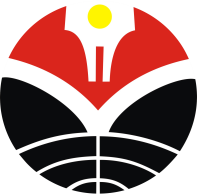 A PROPOSED FRAMEWORK OF SCIENCE TEACHER COMPETENCY TO TEACH STEM-ESD
Ari Widodo1, Youngsun Kwak2, NamHwa Kang2

1Universitas Pendidikan Indonesia
2Korea National University of Education
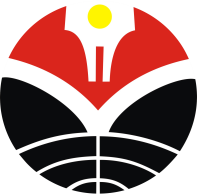 Outline of the Presentation
STEM and ESD
Attempts to integrate STEM and ESD
Teacher readiness to teach STEM-ESD
Developing a framework of teacher competency
The importance of the framework
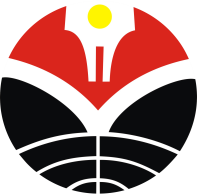 STEM and ESD
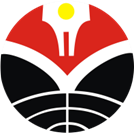 STEM
Technology
Science
Engineering Processes
Identify problems
Think of technological solutions
Design a technology
Create a prototype
Test a prototype
Re-design
Scientific processes
Identify problems
Design investigation
Conduct investigation
Analyse data
Communicate
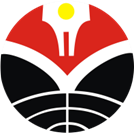 What is SDGs?
A blueprint for peace and prosperity for people and the planet, now and into the future.
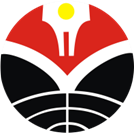 Sustainable Development Goals (SDG’s)
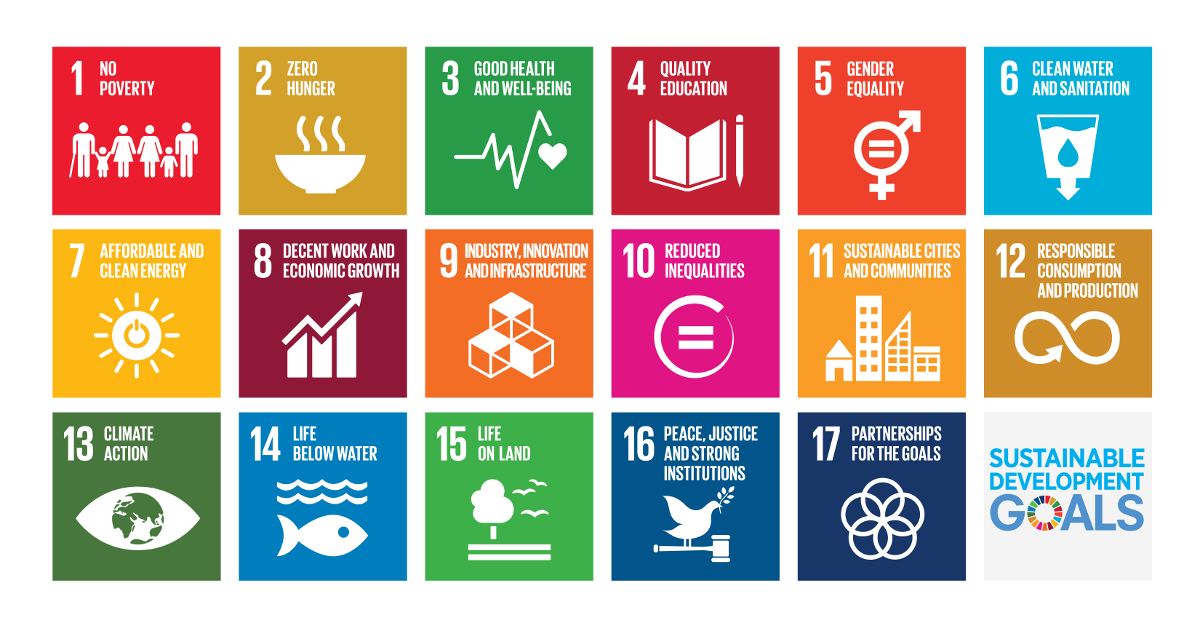 What is ESD?
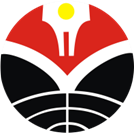 Education that encourages  Changes in knowledge, skills, values and attitudes   to enable a more sustainable and just society for all
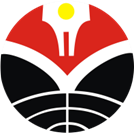 ESD Key Competencies
System thinking
Anticipatory
Normative
Strategic
Collaboration
Critical thinking
Self-awareness
Integrated problem solving
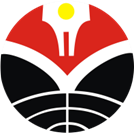 Attempts to integrate STEM and ESD
OUR RESEARCH PROJECT
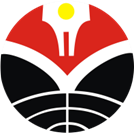 Awareness and Action
STEM-ESD Projects
SDG 2
Zero Hunger
Food Preservation
SDG 6
Clean Water and Sanitation
Grey Water & Rain Water Harvesting
SDG 7
Affordable and Clean Energy
Waste to energy
Food lost/Food Waste & Mindful Eating
SDG 12
Responsible Consumption and Production
40 Days Challenge on Climate Change Action
SDG 13
Climate Action
SDG 14
Life Below Water
Phytoremediation
System thinking
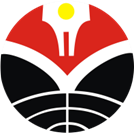 Anticipatory
Scientific Processes and Engineering process
Normative
STEM for ESD
Project-based problem solving
Strategic
Collaboration
Collaboration
Critical thinking
Self-awareness
Problem solving
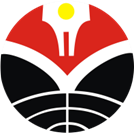 Teacher Readiness to Teach STEM-ESD
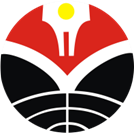 Exposure to STEM-ESD Training
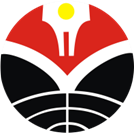 The Importance of STEM-ESD Lesson
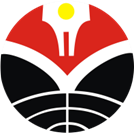 Difficulty of Implementing STEM-ESD
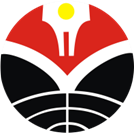 Developing a Framework of Science Teacher Competency to Teach STEM-ESD
Science Teacher Competencies to Teach STEM-ESD
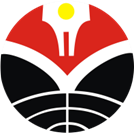 Competencies 
                          To Teach ESD
Competencies
to Teach STEM
STEM-ESD
Science Teacher Competencies
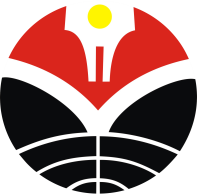 Science Teacher Competencies (summary of documents published by several countries)
Content knowledge
Content pedagogy
Inquiry 
Professional practice
Assessment and evaluation
Professional development
Attitude
ESD Teacher Competencies
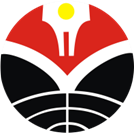 Facilitate learning
Continue to learn and create
Connect, collaborate and engage
Guide for the Effective Dissemination of the Asia Pacific ESD Teacher Competency Framework
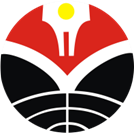 Integration of ESD teacher competency into science teacher competency
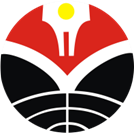 Teacher competencies to teach STEM-ESD
STEM-ESD Content Knowledge
STEM-ESD Pedagogical Knowledge
Technological Knowledge
STEM-ESD Technological Pedagogical Content Knowledge
Professional development
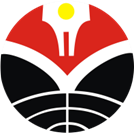 The Importance of the Framework
Teacher Career Pathway
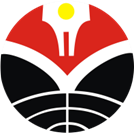 Leader teacher
Expert teacher
Experienced  teacher
Beginner teacher
Science Teacher Education
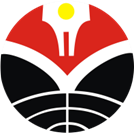 Teacher Professional Development
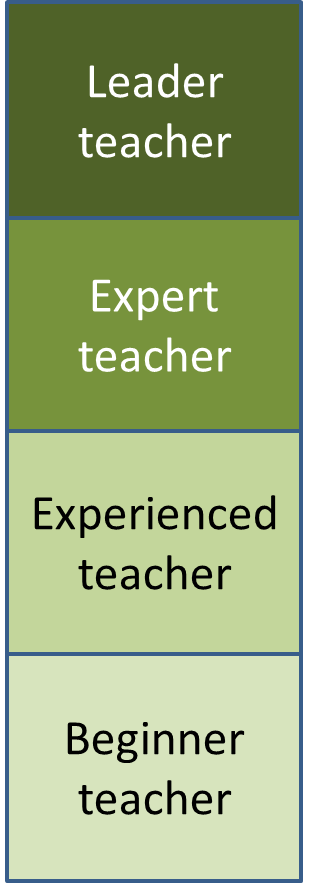 Develop to be what?
Competencies
Competencies
Competencies
What to be 
developed?
Competencies
Application of the framework
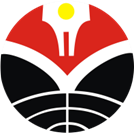 Leader teacher
Mapping teachers’ competencies
Expert teacher
Designing and asessing PD
Career Planning
Experienced  teacher
Promotion
Beginner teacher
Minimum standard for science teacher education
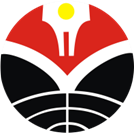 Thanks for your attention